環境問題２
原発とごみ
ローマクラブ
１９６８年設立、１９７２年に『成長の限界』公表。資源は有限であり、このまま人口増加と環境破壊が続けば、やがて成長不可能になると主張。２０１１年『ファクター５』で現代技術とシステム変更で、２割のエネルギーで生活の質を保持できると主張。
本部　スイス
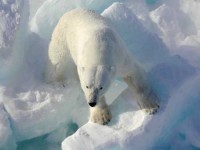 グリーンピース１
１９７１年、アメリカの地下核実験への反対運動から発展。環境（グリーン）と平和（ピース）を結びつける意識。
非暴力直接行動
環境破壊の現場での調査
科学的な分析結果に基づいたレポートや代替案の作成
国連「総合協議資格」を利用して国際会議での働きかけ
政府・企業に対して問題点と代替案の提案
本部　アムステルダム（オランダ）
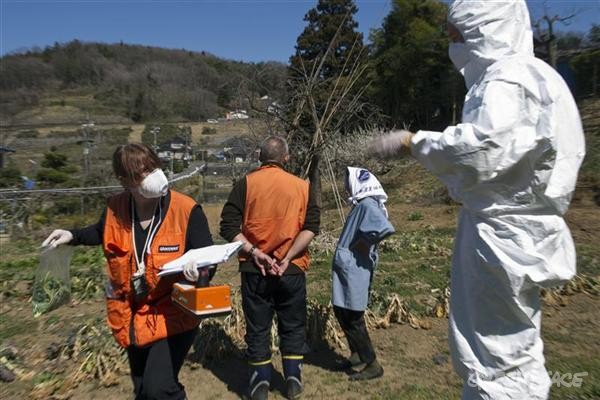 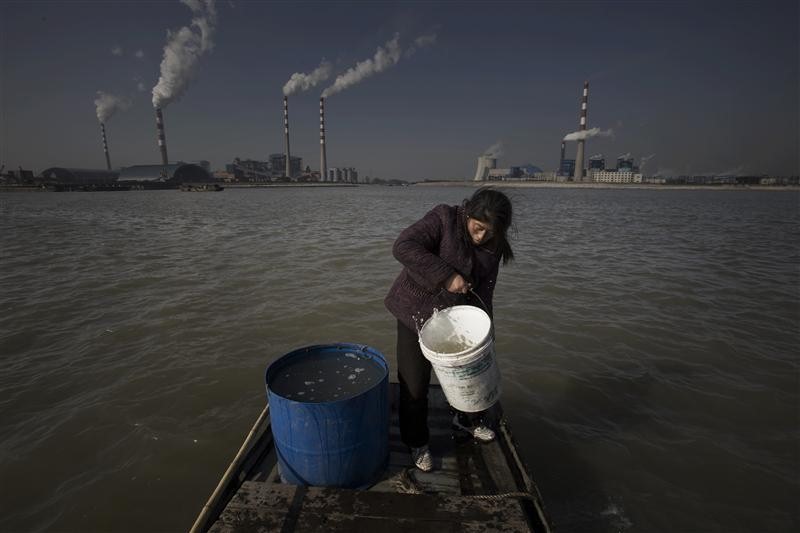 グリーンピース２
日本での最近の活動
福井アクションセンター（2012年）
グリーンピース放射能測定室 シルベク（2011年10月～）
化学物質による水汚染をなくしていく"デトックス・ウォーター"キャンペーン（2011年～）
遺伝子組み換え食品食べてませんか？（2006年）
ノンフロン冷蔵庫（1993年～2001年）
ペットボトルビール>
Green My Apple（2007年）
日本海への核廃棄物投棄阻止（1993年）
世界自然保護基金ＷＷＦ
１９６１年、アフリカ野生動物を救うため設立
１９７１年、日本支部
活動内容（現在の焦点）
アマゾン・北極・気候エネルギー・珊瑚礁・東アフリカ海岸・森林と気候・中央アフリカ・ボルネオ・ヒマラヤ・市場改革・漁業・虎
自然保護から、環境保護全般に
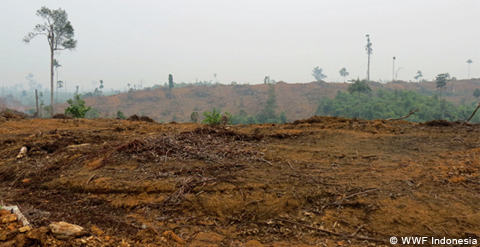 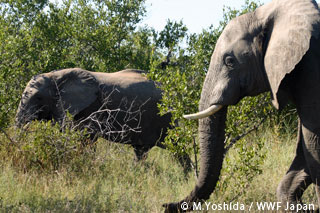 国連気候変動枠組条約締約国会議（ＣＯＰ）
１９９２年、リオデジャネイロ「環境と開発に関する国際連合会議（地球サミット）」で採択
１９９４年発効
１９９５年第一回会議　義務を伴う行動計画を議定書として作成することを確認
１９９７年第三回会議　京都議定書採択
日本の地名が付された唯一の条約
日本は実は消極的姿勢で一貫
京都議定書（１）－概略
１９９０年比で５％温室効果ガスを削減
途上国は義務がなく、先進国で達成
ＥＵ８％、アメリカ７％、日本６％削減義務
中国は不参加、アメリカはブッシュが離脱
排出権取引、柔軟措置（クリーン開発メカニズム等の措置を海外分も認める）
京都議定書（２）
理念だけではなく、経済効果を生む工夫
排出権取引－ＣＯ2が基準値より少ない国・企業から、多い国が「購入」して、ＣＯ2削減したと認定(国家間、企業間で利用された)
クリーン開発メカニズム－植林によってＣＯ2削減を計算し、外国での植林も認める。
先進国に対して強制力のある削減義務
京都議定書（３）－批判
アメリカの離脱　－　失業者を生む
　　　　　　　　　　　　　　途上国も義務を負うべき
ホットエアー　（ロシア問題）
森林効果は未知数
排出権取引は、問題をそらすものである(買う側は削減しないまま)
京都議定書の期限切れ後の争い（日本は新しい合意を・途上国は継続・欧米は継続を支持）
カーボン・オフセット制度へ
排出権取引とクリーン開発メカニズムは、統一されて「カーボン・オフセット」制度として現在多様に展開している。
物々交換制度から貨幣制度への移行に似ている。個別団体の排出権取引、個別のクリーン開発メカニズムから、クレジットを介した取引に。（イギリスが中心）
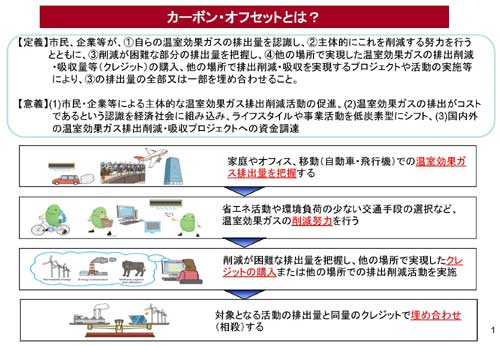 環境省のホームページより
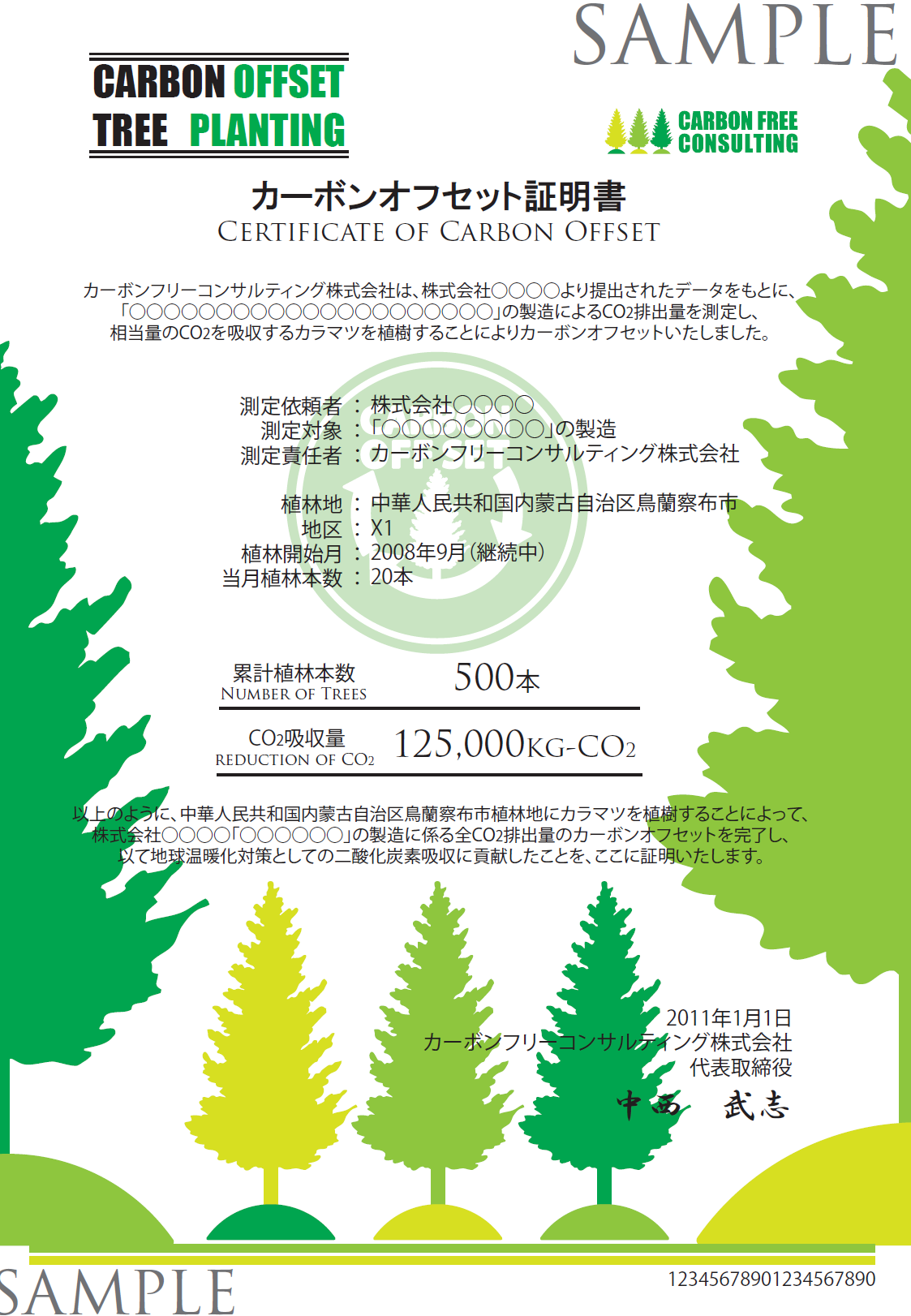 http://carbonfree.co.jp/tree-station/guide.html
http://www.carbonneutral.com/
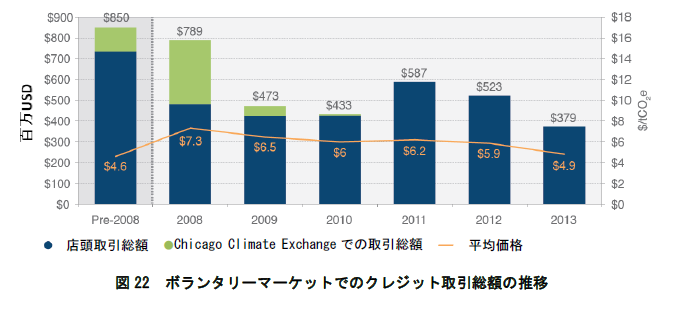 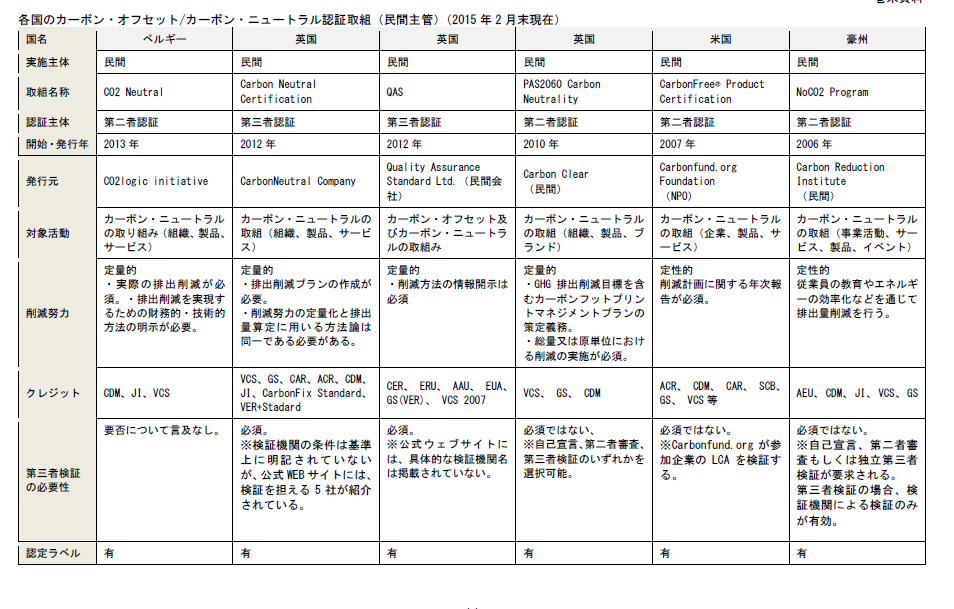 その後のＣＯＰ
途上国の義務化の論議
途上国は義務免除と資金・技術援助を主張、結果として京都議定書の延長
ＥＵは妥協的・日本は強行に「平等」主張
日本は京都議定書の期限切れ廃止(日本のみで孤立)
ＥＵは延長して、途上国を説得
福島の原発事故が環境論議に大きな影響
カンクン合意（１）２０１、ＣＯＰ１６
一、発展途上国の温室効果ガス削減策を支援する「グリーン気候基金」や、温暖化の影響への対応を手助けする「カンクン適応フレームワーク（枠組み）」を設立する。
　一、京都議定書の第１約束期間と２０１３年以降の第２約束期間の間に空白ができないよう、作業部会はできる限り早く作業の完了と採択を目指す。
　一、地球温暖化の被害を限定的なものにするためには、２０年までに先進国全体で温室効果ガス排出量を１９９０年比で２５～４０％削減しなければならないことを認識し、先進国に削減目標の数値を上げるよう促す。
カンクン合意（２）
一、京都議定書の第２約束期間の基準年は９０年とする。
　一、途上国は全体で、２０年に排出総量の伸びを抑制することを目指す。
　一、途上国の温室効果ガス削減を検証する仕組みをつくる。
　一、産業革命以降の気温の上昇を２度未満に抑えるため、締約国は緊急に行動する。
　一、５０年までの世界全体の削減目標を第１７回締約国会議で検討する。
　一、世界全体の排出量ができるだけ早く減少に転じるよう締約国は協力する。（共同）
ＣＯＰ２１に向けて
パリで開催、日本政府の準備
２０３０年の電源構成　原発と再生エネ４４％、天然ガス２７％・石炭２６％、石油３％の案
経産省（削減率１０％）と環境省（３０％）が対立
主な国は３０～５０％
Ｃｆ　オーストラリアが推進していた再生可能エネルギー政策が、２年前の政権交代で百八十度転換し、先行き不透明になっている。「石炭派」のアボット首相のもと、温室効果ガスの削減目標の下方修正は必至。風力などの大型プロジェクトで投資引き揚げも相次ぐ。（朝日2015.3.16)
パリ条約の締結
気温上昇を２度以内に抑える
各国が目標値を提出し、５年後とに点検
先進国が途上国に、２０２０年まで年１０００億ドル支援。
各国の目標（ＥＵ２０３０年までに１９９０年日４０％削減、米国２０２５年までに０５年必要２６～２８％削減、日本２０３０年までに１３年比で２６％削減、中国は細かい設定BAU比とは何もしない場合との比較）
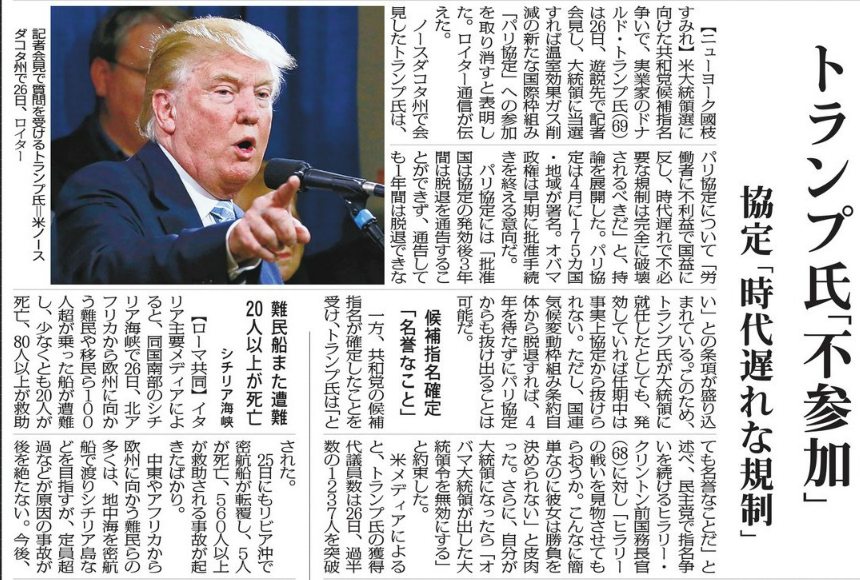 原子力発電の推進理由
国策として実施→膨大な国家予算
平成１８年度 一般:１３６１億、特別:４７２５億
電力会社には利益(国家の庇護)
地元の受入れ
雇用問題(過疎地に設置)
自治体への補助金
環境問題としての原発
原発は、異変がなければ、安定した電力供給源となるが、大きな問題。(一貫して論争的)
安全：事故は甚大な被害をもたらす（確率的）
日本は地震と津波で他国より危険性が高い
環境：廃棄物の処理法が未知（１００％）
海洋投棄（食物連鎖による被害）→地下に埋める（未来につけ）
技術よりも経営的理由による事故が多い。
原発の別の問題
情報の非開示(世界中で)
福島原発事故で、政府や東電は事故の正確な情報を流さなかった。
原子力の専門家も同様(テレビ出演時)
安全神話が国やメディアで流される
文部科学省副読本
原子力研究の偏り
科学者の視野狭窄
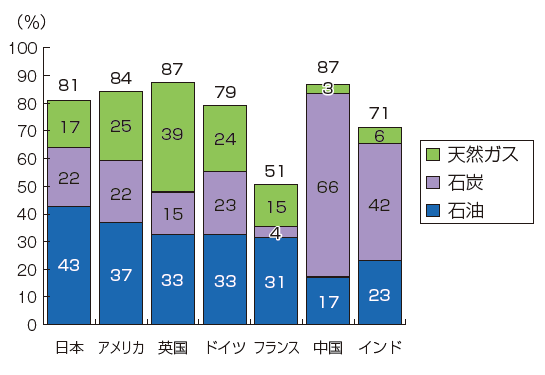 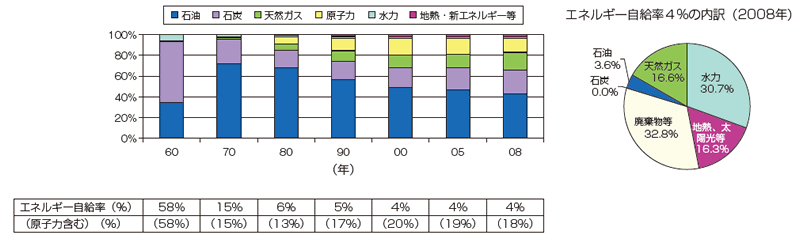 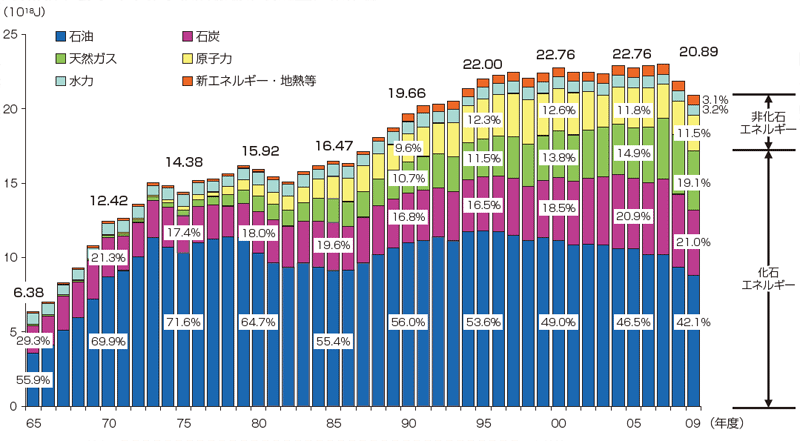 核廃棄物と事故による汚染
核廃棄物の処理 
北欧10万年計画
アメリカの核工場跡地
シベリアと六ヶ所村
原発事故の環境汚染(人体に長く影響)
スリーマイル島
チェルノブイリ
福島
事故の可能性は指摘されていた
確かに、津波が来れば、すぐその対策を遠くからの津波だったらとれるわけです。しかし、近くの津波の場合は、地震そのものの問題、浜岡でいえば冷却水管が破損されるということも含めて考えなきゃいけない。そういう深刻な問題を持っているということを考えて、しかし、その対策をちゃんととらなかったら、例えば、原子炉停止に時間がおくれ、崩壊熱除去の取水槽の水量が不足してしまったときは、これは私、余り大げさに物を言うつもりはないんですが、しかし、最悪の場合というのは、常にこういうものは考えなきゃいけませんから、最悪の場合には、崩壊熱が除去できなければ、これは炉心溶融であるとか水蒸気爆発であるとか水素爆発であるとか、要するに、どんな場合にもチェルノブイリに近いことを想定して対策をきちんきちんととらなければいけないと思うんです。最悪の場合は、崩壊熱が除去できなかったら、そういうことになり得るわけでしょう。
本体が何とかもったとしても機器冷却系に、津波の方は何とかクリアできて、津波の話はことしの春やりましたけれどもクリアできたとしても、送電鉄塔の倒壊、あるいは外部電源が得られない中で内部電源も、海外で見られるように、事故に遭遇した場合、ディーゼル発電機もバッテリーも働かなくなったときに機器冷却系などが働かなくなるという問題が出てきますね。2006.3.1 衆議院予算委員会での質問
＜日本の原子力開発・事故年表＞
　　１９５４年　太平洋ビキニ環礁であった米国の水爆実験で、第五福竜丸の乗
　　　　　組員が被ばく。半年後にその１人、久保山愛吉さんが死亡した
　５６年　原子力委員会、科学技術庁、日本原子力研究所（原研）が相次
　　　　　いで発足。原子力推進体制が固まる
　５７年　原研の研究用原子炉「ＪＲＲ－１」（茨城県東海村）が臨界達
　　　　　成。日本初の原子の火がともる
　６６年　日本初の商業用原子炉、東海原発（茨城県東海村、出力１６万
　　　　　６０００キロワット）が営業運転を開始
　６７年　原子力委員会の長期計画が、使用済みの核燃料からプルトニウ
　　　　　ムを取り出し、高速増殖炉で燃やす
              「核燃料サイクル」の推進
　　　　　を明確にした
　７４年　原子力船「むつ」で放射線漏れ。設計ミスによる中性子線漏れ
　　　　　だった。９５年に原子炉が撤去され、船体は通常動力の大型海
　　　　　洋観測船「みらい」になった
　７５年　原発が１０基を超える
　７８年　原子力安全委員会が、原子力委員会から独立
　７９年　米スリーマイル島原発で、炉心溶融事故
８５年　原発が３０基を超える
　８６年　旧ソ連のチェルノブイリ原発で炉心爆発
　９１年　関西電力美浜２号機で、蒸気発生器細管がギロチン破断。一次
　　　　　冷却水が二次系に５５トン漏れ、緊急炉心冷却システム（ＥＣ
　　　　　ＣＳ）が作動
　９５年　原発が５０基を超える
　　同年　旧動力炉・核燃料開発事業団の高速増殖原型炉「もんじゅ」
　　　　　（福井県敦賀市）でナトリウム漏れ事故。前年に臨界を達成し
　　　　　たばかりだった
　９７年　旧動燃東海再処理工場（東海村）のアスファルト固化処理施設
　　　　　で火災・爆発事故
　９９年　ＪＣＯ東海事業所で臨界事故

１号機は７１年開始後、稼働率は５４％。１年以上事故で運転停止していたことも。（朝日2011.2)
ナショナル・トラスト１
１８９５年にイギリスで発足。歴史的名所や自然的景勝地の保全を目的。基金によって、保全すべき物件を購入して、維持する運動。
現在では環境保護のために、自然環境保全の活動もしている。
日本では１９６０年代から各地の自発的運動が起こり、１９８３年に「全国の会」１９９２年に「社団法人日本ナショナル・トラスト協会」２００７年から土地購入の活動。
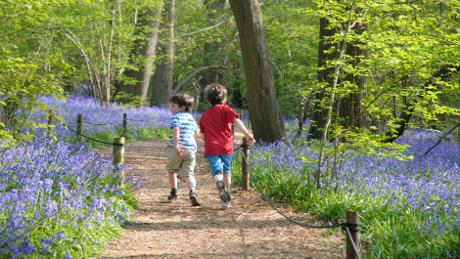 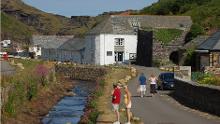 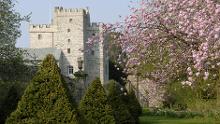 ナショナルトラスト２
なぜ土地を取得するのか？ 
日本では、重要な自然や美しい風景を守るため、国立公園などの保護区制度があります。しかし、これらの制度で確実に守られている本来の自然※は、国土のわずか5％。所有者が変わってしまえば開発される可能性もあります。
そこで、行政を補完する取り組みとして、ナショナル・トラストは皆様からの寄付で「国民の財産」として土地を取得します。これにより、永久に守っていくことができます。
環境問題解決に必要なこと
環境問題に関する正確な知識と認識
専門家は真実を語らないことがある
健全な、合理的な常識をもつ
環境悪化に対する国民・市民の実践・運動
利益を求めるものは必要な対応を回避傾向
技術力と経済力
人々の生活の浪費性の削減
環境問題の二側面問題の困難さ
環境問題は、生活の質の向上が基本的背景
人口の増大と技術の進歩によるエネルギーと自然物の過度の消費
人々が責任を共有すべき問題と、組織が責任を主に負うべき問題とがある。（区別）
それぞれ異なる解決法が求められる。
・　個別利害と全体利害の対立
・　専門家の役割　？